«Експертиза паперової продукції»
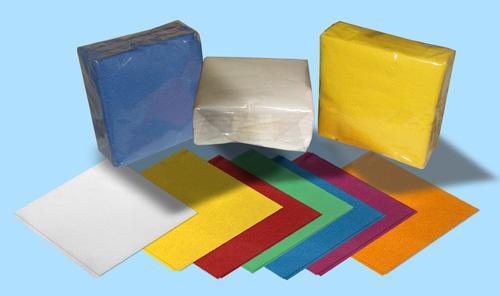 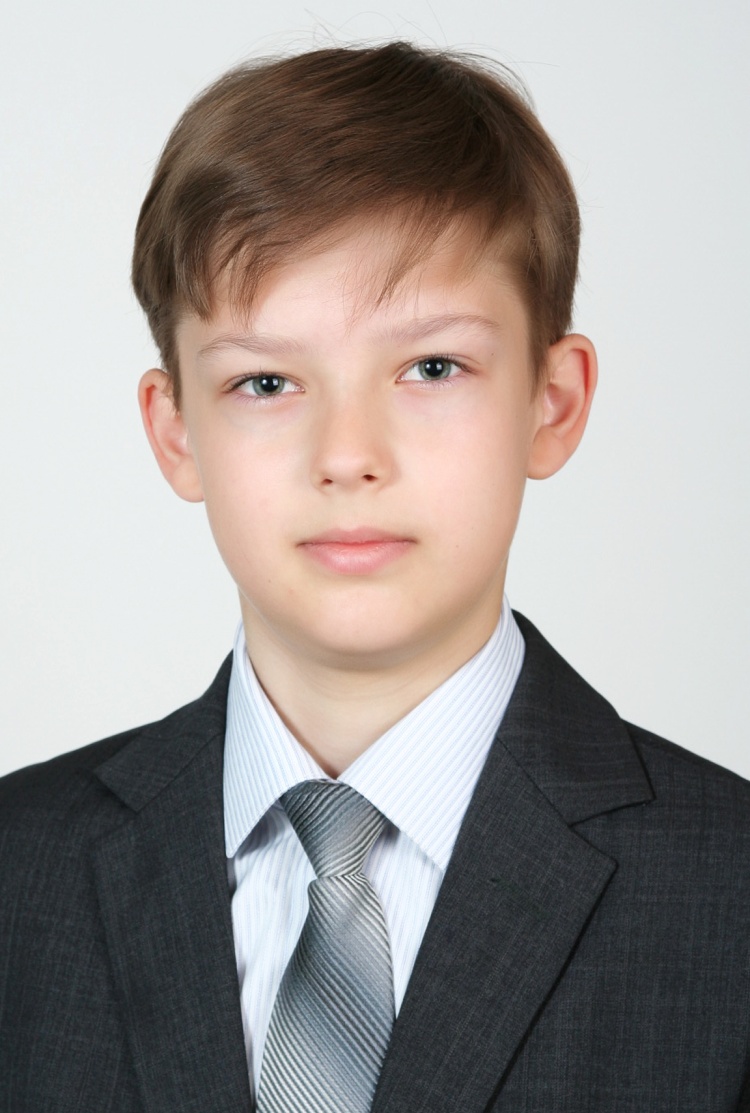 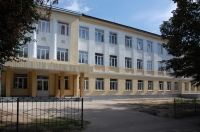 Виконав:               учень 9 класу 
	               Красноградської загальносвітньої 
	               школи І-ІІІ ступенів №1
	               ім.О.І.Копиленка 
	               Красноградської районної державної адміністрації
	               Харківської області 
	               Клименко Максим Ігорович
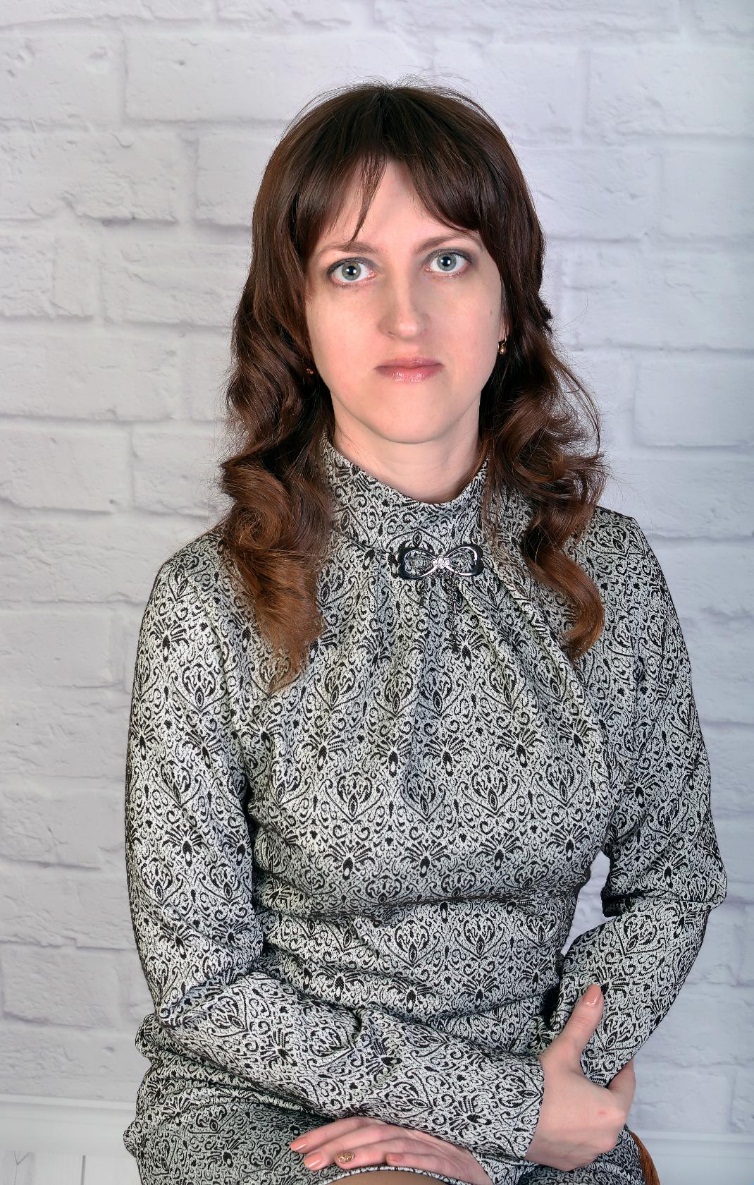 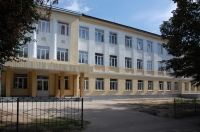 Науковий керівник: 	учитель фізики 
			Красноградської загальносвітньої 
			школи І-ІІІ ступенів №1
 			ім.О.І.Копиленка 
			Красноградської районної державної адміністрації
			Харківської області, 
			спеціаліст І категорії 
			Зінченко Лілія Миколаївна
Мета роботи: вивчення якісних характеристик паперової продукції в умовах шкільної лабораторії.

Предмет дослідження: паперова продукція, а саме хустинки та серветки.

Об’єкт дослідження: капілярні та механічні властивості паперової продукції.
Завдання:

1. Розлянути поняття змочувана рідина та незмочувана рідина.
2. Повторити закон Гука та основні поняття: відносне видовження, механічна напруга, модуль пружності, межа міцності на розтягування.
3. Визначити коефіцієнт поверхневого натягу речовини в лабораторних умовах.
4. Визначити середній діаметр капіляра в пористому матеріалі.
5. Визначити максимальну умову на розрив, межу міцності.
Виявлення властивостей паперу на практиці
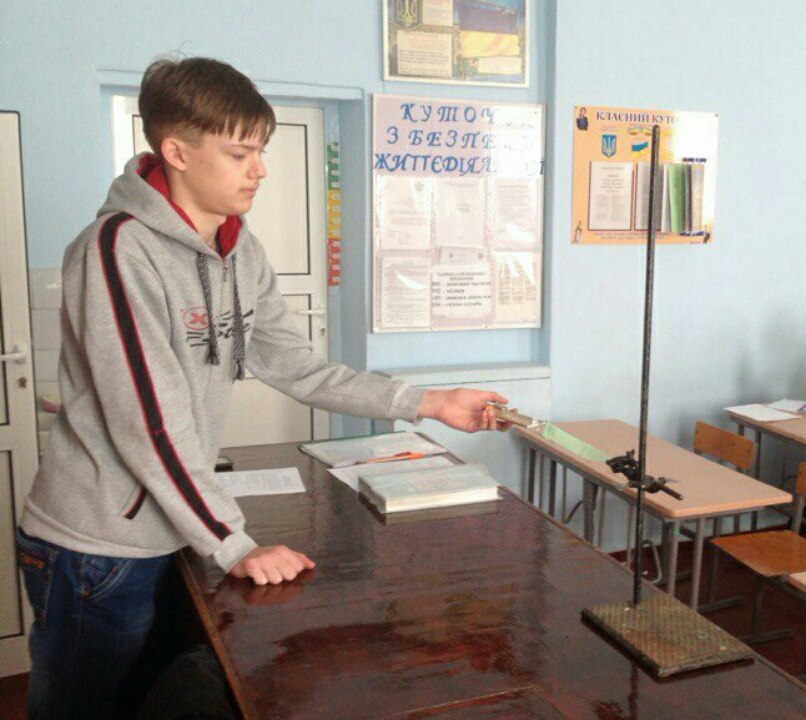 Властивості паперових серветок
Туалетний папір - матеріал пружний. Якщо її розтягнути трохи і відпустити, папір повернеться в початковий стан, але якщо розтягнути сильно, то деформація стане пластичною, хоча папір не порветься.

Важливою властивістю туалетного паперу є поглинання.

З одного боку, туалетний папір повинен бути в міру міцним, щоб його шматки легко відривалися від рулону, але сам папір не рвався при використанні «за прямим призначенням». До того ж папір повинна бути достатньо еластичною. Еластичності відповідає фізична характеристика модуль пружності (модуль Юнга), а міцності - межа міцності на розтяг. Втім, для спрощеної експертизи досить вимірювання зусилля на розрив.
Дослідження капілярних властивостей
Визначення діаметру капілярної трубки за допомогою штангенциркуля
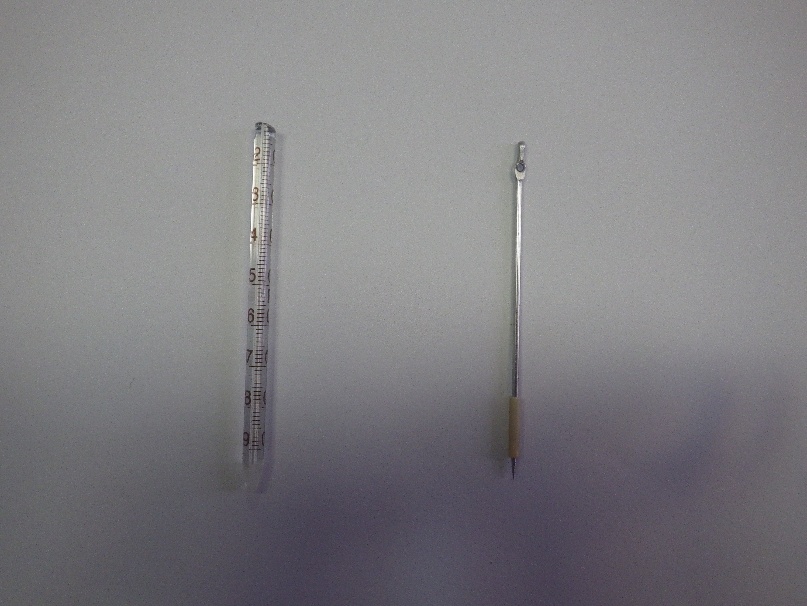 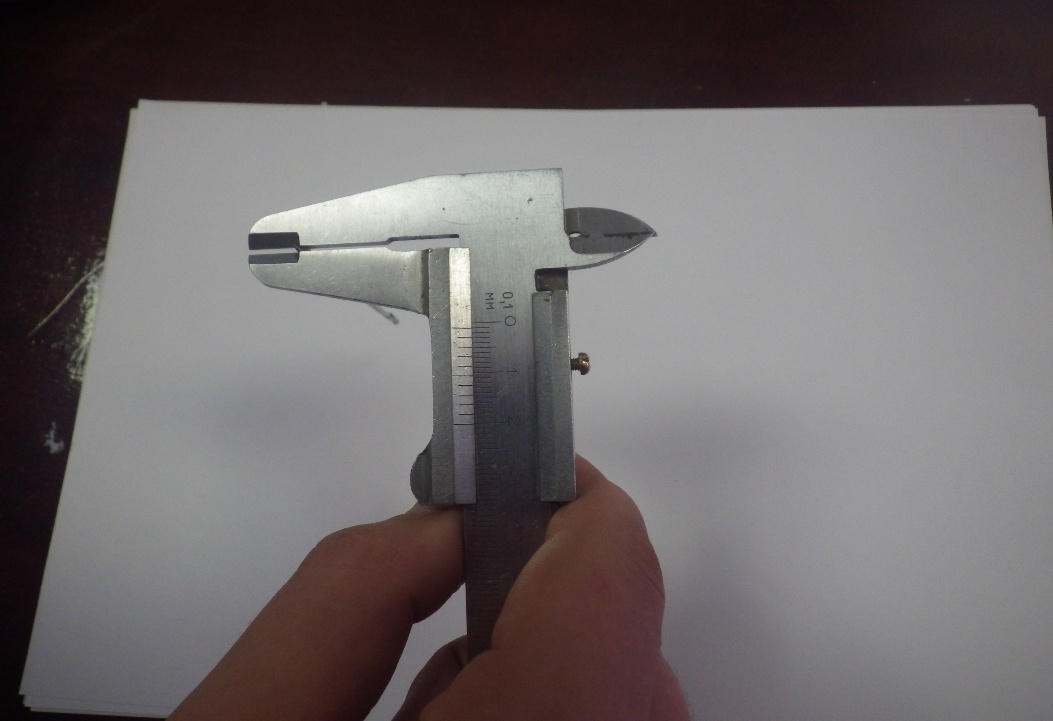 Визначення коефіцієнту поверхневого               натягу рідини
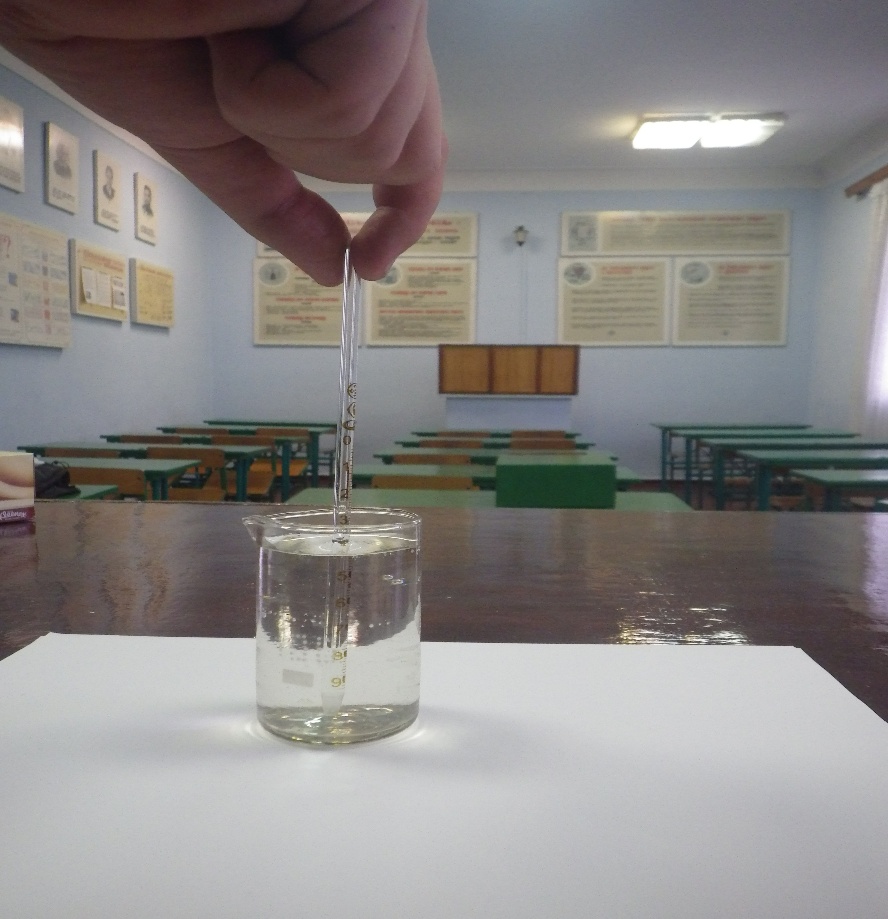 Визначення середнього діаметра капіляра
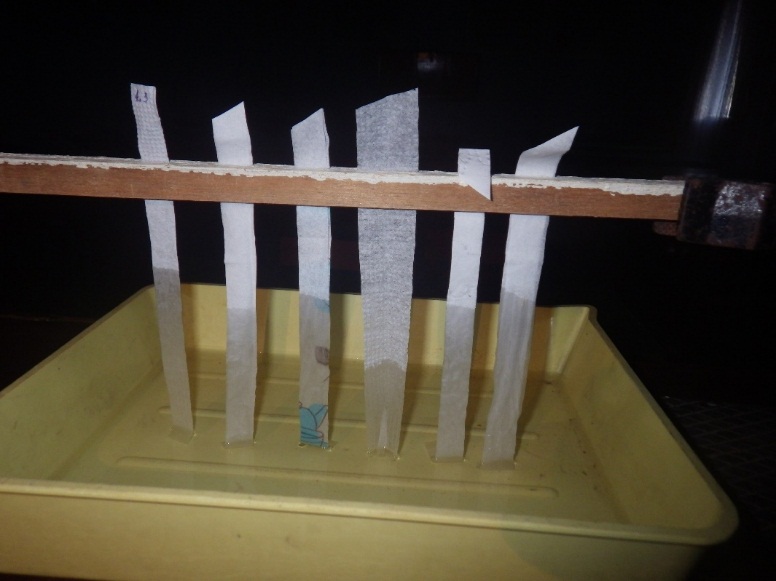 Дослідження механічних властивостей
ВИСНОВКИ
На цьому експерименті були визначені якісні характеристики паперової продукції.
Можемо зробити остаточні висновки про якість серветок та хустинок. Використовувати краще двошарові, бо вони мали кращі показники у досліді з поверхневим натягом. Для очищення рук від машинного масла краще більш жорсткі та міцні серветки, а їхні невисокі капілярні властивості компенсуються малим коефіцієнтом поверхневого натягу масла, що полегшує його вбирання. Для витирання ж випадково розлитої по столу води можна використовувати й одношарові.
Право вибору залишається за споживачем: кому що подобається!
Дякую за увагу!